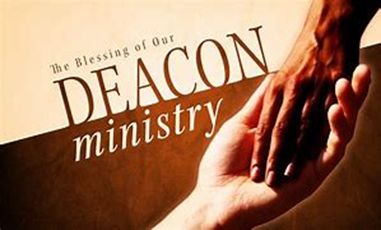 MinistryNature of Ministry
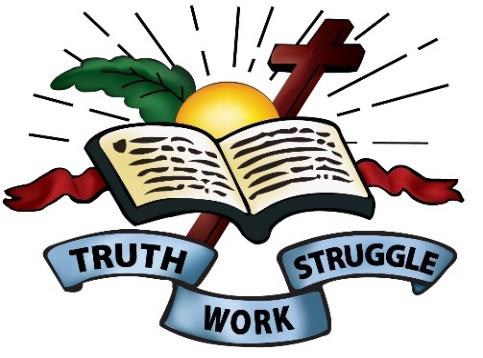 Buffalo-Pittsburgh Diocese PNCC                                                                                      Rev. Dr. D.L. Seekins
1
Nature of Ministry
The nature of Christian ministry encompasses several essential aspects. Let’s explore them: 
 
I. Sacrifice and Participation in Suffering:
Just as Christ suffered for the sake of His body (the church), ministers also participate in that suffering. It doesn’t imply any deficiency in Christ’s work; rather, He entrusted a portion of His work to be carried out by the church.
Ministry is stewardship: We don’t own our ministry or calling; God is the true owner. Our role is to faithfully participate with Christ in fulfilling that calling.
Given by God: Ministry isn’t our choice; God chooses us. Our response is to align with His selection.
Not for Self: Ministry serves others, not ourselves.
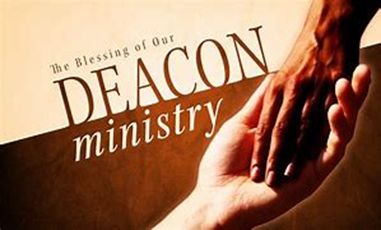 Buffalo-Pittsburgh Diocese PNCC                                                                                      Rev. Dr. D.L. Seekins
2
Nature of Ministry
The nature of Christian ministry encompasses several essential aspects. Let’s explore them: 
 
II. Making God’s Word Fully Known:
Ministers are tasked with teaching and preaching the entire counsel of God, not just popular verses.
Revealing Hidden Mysteries: God’s mystery, now revealed through Christ, is a valuable treasure. It centers on “Christ in you” – the hope of glory.
Christ in Me: Ministry isn’t about us; it’s about Christ working through us.
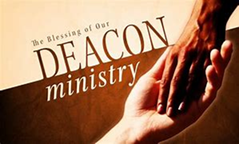 Buffalo-Pittsburgh Diocese PNCC                                                                                      Rev. Dr. D.L. Seekins
3
Nature of Ministry
The nature of Christian ministry encompasses several essential aspects. Let’s explore them: 
 
III. The Hope of Glory:
From God’s perspective, this glory isn’t merely heaven or Christ’s return. It’s the fullness of Christ in us – His character, dedication, surrender to God’s will, and the power that manifests His kingdom.
Proclamation, Warning, and Teaching: Through preaching, prophecy, and teaching, we contribute to this purpose.
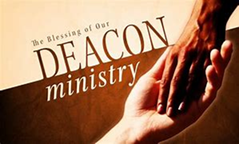 Buffalo-Pittsburgh Diocese PNCC                                                                                      Rev. Dr. D.L. Seekins
4
Historical Development
By Dr. Gary Munson
Now I rejoice in my sufferings for your sake and in my flesh I am filling up what is lacking in Christ’s afflictions for the sake of his body, that is, the church, of which I became a minister according to the stewardship from God that was given to me for you, to make the word of God fully known, the mystery hidden for ages and generations but now revealed to his saints. To them God chose to make known how great among the Gentiles are the riches of the glory of this mystery, which is Christ in you, the hope of glory. Him we proclaim, warning everyone and teaching everyone with all wisdom, that we may present everyone mature in Christ. (Colossians 1:24-28 ESV)
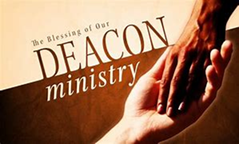 Buffalo-Pittsburgh Diocese PNCC                                                                                      Rev. Dr. D.L. Seekins
5
Historical Development
This passage from Paul’s letter to the Colossians explains the nature of Christian ministry. Here are some of the main points:
There is sacrifice involved: Christ suffered for the sake of His body and as ministers, we will also participate in that suffering. Does that mean there was something lacking in the work of Christ? Not at all, only that He left a portion of His work to be completed by the church, His body.
Paul describes ministry as “stewardship” which means we don’t own our ministry or calling, God is the owner. We are called to faithful participation with Christ in fulfilling that calling.
Ministry is given by God: I don’t choose ministry, God chooses us and our part is to respond to His choosing.
Ministry is not for me, it is for others.
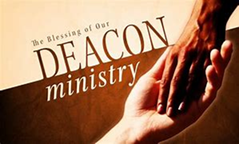 Buffalo-Pittsburgh Diocese PNCC                                                                                      Rev. Dr. D.L. Seekins
6
Historical Development
This passage from Paul’s letter to the Colossians explains the nature of Christian ministry. Here are some of the main points:
5.  Our ministry is to make God’s word fully know. Ministers are to teach and preach the whole 	counsel of God, not just the popular verses that get a lot of “Amens” from the crowd.
6.  Making God’s word fully known involves revealing a mystery that was hidden by God but revealed 	through Christ. That mystery is revealed to His holy ones, not generally, and they in turn 	make the mystery known among the Gentiles. The meaning of the mystery is found in Christ.
7.  The mystery is very valuable, in fact I would suggest, the most valuable thing anywhere, anytime.
8.  The mystery is the meaning of “Christ in you.” Ministry is not about me, it is about Christ in me (us). (see John 15 about abiding in the vine)
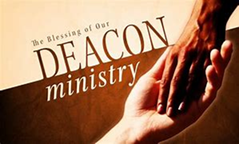 Buffalo-Pittsburgh Diocese PNCC                                                                                      Rev. Dr. D.L. Seekins
7
Historical Development
This passage from Paul’s letter to the Colossians explains the nature of Christian ministry. Here are some of the main points:
9.  The hope of glory: from the human point of view this glory is often understood as heaven, or the 	return of Christ, His millennial kingdom, or the new heaven and new earth promised in the 	Apocalypse. But this passage is talking about God’s purpose and His mystery, so if we ask, “what 	is the hoped-for glory from God’s perspective?” I suggest that it is the fulness of Christ in us. The 	character of Christ, the dedication of Christ to God’s purpose, the absolute surrender to the will of 	God, the power of God that reveals His kingdom, and the full manifestation of what it means to be 	a child of God.
10.  How will this purpose come about? Through our proclamation (preaching), warning (prophecy), 	and 	teaching.
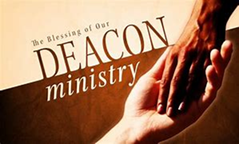 Buffalo-Pittsburgh Diocese PNCC                                                                                      Rev. Dr. D.L. Seekins
8
Historical Development
This passage from Paul’s letter to the Colossians explains the nature of Christian ministry. Here are some of the main points:
11.  The final statement in this passage points to God’s purpose indicated in Greek by -  In order to 	present all people mature in Christ. Present to whom? God at the end of the age. Present whom? 	All peoples of all nations. What is meant by “mature?” this comes from a word in Greek which 	means to attain one’s purpose.
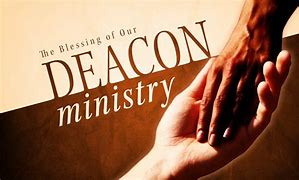 Buffalo-Pittsburgh Diocese PNCC                                                                                      Rev. Dr. D.L. Seekins
9
Historical Development
My purpose is God’s purpose for me. All living things are intended to reach maturity but in this case, we need to ask what would God mean by that as opposed to a human understanding of “maturity.” Ephesians 4:11-13 explains God’s purpose as ministry working until all come to “maturity” which is then defined as, “attaining the fullness of Christ.”
Buffalo-Pittsburgh Diocese PNCC                                                                                      Rev. Dr. D.L. Seekins
10
Historical Development
I suggest that this purpose of God remains largely a mystery today. The church has most often translated God’s message, His purpose, into human terms and it has come out as “me going to heaven”, or “me being blessed,” or “me being powerful.” Those things can be good and God certainly does bless us, followers of Christ are certainly going to heaven and we absolutely can participate in His power. But if those concepts are viewed from within a purely human paradigm, they become selfish, ambitious, and lack the character of Christ revealed through suffering and sacrifice.
Buffalo-Pittsburgh Diocese PNCC                                                                                      Rev. Dr. D.L. Seekins
11
Historical Development
As Christian ministers it is our role to proclaim, warn and teach these things until all come to the fullness of Christ that is found in Him and is the meaning of the mystery, “Christ in you.” We have received a responsibility (stewardship) from God and He has chosen to fulfill His purpose through us.
Buffalo-Pittsburgh Diocese PNCC                                                                                      Rev. Dr. D.L. Seekins
12
Fivefold Ministry of the Diaconate
The concept of the five-fold ministry comes from Ephesians 4:11, "It was he who gave some to be (1) apostles, some to be (2) prophets, some to be (3) evangelists, and some to be (4) pastors and (5) teachers." Primarily as a result of this verse, some believe God has restored, or is restoring, the offices of apostle and prophet in the church today. Ephesians 4:12-13 tells us that the purpose of the five-fold ministry is, "to prepare God’s people for works of service, so that the body of Christ may be built up until we all reach unity in the faith and in the knowledge of the Son of God and become mature, attaining to the whole measure of the fullness of Christ." So, since the body of Christ definitely is not built up to unity in the faith and has not attained to the whole measure of the fullness of Christ, the thinking goes, the offices of apostle and prophet must still be in effect. https://www.gotquestions.org/five-fold-ministry.html
Buffalo-Pittsburgh Diocese PNCC                                                                                      Rev. Dr. D.L. Seekins
13
Fivefold Ministry of the Diaconate
Ephesians 4:11 So Christ himself gave the apostles, the prophets, the evangelists, the pastors and teachers,
Scripture
Ephesians 4: 11 Concerning this list of ministers, cf. 1 Cor 12: 28 and Rom 12: 6– 8. Evangelists: missionary preachers (cf. Acts 21: 8; 2 Tm 4: 5), not those who wrote gospels. Pastors and teachers: a single group in the Greek, shepherding congregations. 4: 12 The ministerial leaders in Eph 4: 11 are to equip the whole people of God for their work of ministry. Donald Senior; John Collins; Mary Ann Getty. The Catholic Study Bible (p. 6011). Oxford University Press. Kindle Edition. Readers Guide
Buffalo-Pittsburgh Diocese PNCC                                                                                      Rev. Dr. D.L. Seekins
14
Fivefold Ministry of the Diaconate
Ephesians 4:11 And he gave some as apostles, others as prophets, others as evangelists, others as pastors and teachers, 12 to equip the holy ones for the work of ministry, for building up the body of Christ, Donald Senior; John Collins; Mary Ann Getty. The Catholic Study Bible (p. 6000). Oxford University Press. Kindle Edition.
1 Corinthians 12: 28 Some people God has designated in the church to be, first, apostles; second, prophets; third, teachers; then, mighty deeds; then gifts of healing, assistance, administration, and varieties of tongues. 29Are all apostles? Are all prophets? Are all teachers? Do all work mighty deeds? 30Do all have gifts of healing? Do all speak in tongues? Do all interpret? 31 Strive eagerly for the greatest spiritual gifts. Donald Senior; John Collins; Mary Ann Getty. The Catholic Study Bible (p. 5864). Oxford University Press. Kindle Edition.
Buffalo-Pittsburgh Diocese PNCC                                                                              Rev. Dr. D.L. Seekins
15
Fivefold Ministry of the Diaconate
Romans 12: 6 Since we have gifts that differ according to the grace given to us, let us exercise them: if prophecy, in proportion to the faith; 7if ministry, in ministering; if one is a teacher, in teaching; 8 if one exhorts, in exhortation; if one contributes, in generosity; if one is over others, with diligence; if one does acts of mercy, with cheerfulness. Donald Senior; John Collins; Mary Ann Getty. The Catholic Study Bible (p. 5801). Oxford University Press. Kindle Edition.
Acts 21: 8 On the next day we resumed the trip and came to Caesarea, where we went to the house of Philip the evangelist, who was one of the Seven, and stayed with him. Donald Senior; John Collins; Mary Ann Getty. The Catholic Study Bible (p. 5711). Oxford University Press. Kindle Edition.
Buffalo-Pittsburgh Diocese PNCC                                                                              Rev. Dr. D.L. Seekins
16
Fivefold Ministry of the Diaconate
2 Timothy 5: 5 But you, be self-possessed in all circumstances; put up with hardship; perform the work of an evangelist; fulfill your ministry. Donald Senior; John Collins; Mary Ann Getty. The Catholic Study Bible (p. 6108). Oxford University Press. Kindle Edition.
Buffalo-Pittsburgh Diocese PNCC                                                                              Rev. Dr. D.L. Seekins
17
Fivefold Ministry of the Diaconate
This important verse mentions some of the spiritual leaders Christ gives as "gifts" to the church. 
First, notice that these leaders are given by God. Though God encourages learning and training, God's calling is the first priority for any of these leaders.Second, there are a variety of leaders. Apostles primarily traveled to share the gospel and start new congregations. Pastors and teachers focused on leading a particular congregation or possibly groups of local house churches. The structure of the original Greek seems to link "shepherds" and "teachers" as a single office.Third, it is important to note that this list was written for a particular audience. Paul wrote to the Christians of Ephesus regarding the types of leaders they were encountering. This would have included Paul as an apostle. We now live in a time after this initial period of apostles and prophets. Though people today may serve in similar ways, they are different from the actual apostles and prophets of the New Testament.
Buffalo-Pittsburgh Diocese PNCC                                                                              Rev. Dr. D.L. Seekins
18
Fivefold Ministry of the Diaconate
Evangelists are literally those who share the good news. This word is used elsewhere only of Philip (Acts 21:8) and of Timothy, who was commanded to do the work of an evangelist (2 Timothy 4:5). That may or may not have been his primary spiritual gift. Pastors are mentioned elsewhere as elders (1 Timothy 3; Titus 1) and lead local congregations. Teachers are those with the ability to effectively communicate God's Word to others. All pastors must have the ability to teach (1 Timothy 3:2), but some people may be gifted as teachers while not called to be pastors (Romans 12:7).
Buffalo-Pittsburgh Diocese PNCC                                                                              Rev. Dr. D.L. Seekins
19
Fivefold Ministry of the Diaconate
Formation
Intellectual formation must be directed to the ecclesial dimensions of priestly formation, namely, the teaching office of the priesthood. The doctrinal, educational, catechetical, and apologetical aspects of training are to prepare the seminarian to be a faithful, loyal, and authentic teacher of the Gospel. As a man of the Church, the priest preaches and teaches in fidelity to the diocesan bishop. The intellectual formation program must emphasize the intrinsic relationship between the knowledge gained in theological preparation and the ecclesial dimensions of priestly service, since the education of a priest is never seen in isolation from the Tradition of the Church. (USCCB Program of Priestly Preparation p114)
Buffalo-Pittsburgh Diocese PNCC                                                                              Rev. Dr. D.L. Seekins
20
Fivefold Ministry of the Diaconate
Formation
Older men approach the seminary with considerable life experience, but they may have lost contact with formal patterns of study in school. Their age may seem to warrant that they be moved through the seminarian program quickly, or that they be given a program that has been reduced in expectations. This latter trend, however, is to be resisted. (USCCB Program of Priestly Preparation p114-115)
Buffalo-Pittsburgh Diocese PNCC                                                                              Rev. Dr. D.L. Seekins
21
Fivefold Ministry of the Diaconate
Formation
“Intellectual formation is a part of the integral formation of the priest. Moreover, it serves his pastoral ministry and has an impact upon his human and spiritual formation, which draw rich nourishment from it.”336 Intellectual formation applies not only to a comprehensive understanding of the mysteries of the Catholic faith, but also to an ability to explain and even defend the reasoning that supports those truths. In this way, intellectual formation provides those who are being formed spiritually with a knowledge of the Lord and his ways, which they embrace in faith. Finally, intellectual formation through the study of theology enables priests to contemplate, share, and communicate the mysteries of faith with others. In this way, it has an essential pastoral orientation. (USCCB Program of Priestly Preparation p115)
Buffalo-Pittsburgh Diocese PNCC                                                                              Rev. Dr. D.L. Seekins
22
Fivefold Ministry of the Diaconate
Man’s Vocation Life in the Spirit 1699 Life in the Holy Spirit fulfills the vocation of man (chapter one). This life is made up of divine charity and human solidarity (chapter two). It is graciously offered as salvation (chapter three).
 
U.S. Catholic Church. Catechism of the Catholic Church: Second Edition (p. 474). The Doubleday Religious Publishing Group. Kindle Edition.
Buffalo-Pittsburgh Diocese PNCC                                                                              Rev. Dr. D.L. Seekins
23
Formation Responsibilities
A. Overview of Responsibilities:
While participants in the Diaconal Formation Program can expect quality formation, guidance, support and education from their faith community and the ministers involved in their formation, each man must also take personal responsibility for his individual spiritual and academic development. Formation involves education, training, spiritual growth and, most importantly, ongoing conversion. Change takes effort and emotional energy, and learning and training take time. Those applying for diaconal formation must realize that the preparation and training necessary for becoming a deacon demands significant time, self-discipline and real effort. While the program is designed with a “family perspective,” it is the job of the participant to plan and organize his life to avoid conflicts, minimize stress on himself and his family and continue to meet his responsibilities as a husband, parent and employee while in the program.
Buffalo-Pittsburgh Diocese PNCC                                                                              Rev. Dr. D.L. Seekins
24
Formation Responsibilities
Simply put, preparation for serving the needs of a parish involves serious academic study and the development of skill through direct experience of a variety of ministries. Those asking the Church to recognize their call as deacons must be willing to actively pursue the knowledge, skills and depth of faith necessary to fulfill the deacon’s call to the ministries of word, charity and liturgy. Along with the academic work and training for various ministries, those pursuing the diaconate are expected to actively pursue their own spiritual growth. Spiritual maturity is a requirement of serving the Church as an ordained minister. Being a deacon is a commitment requiring a strong underpinning of faith to keep it alive and dynamic. Daily prayer and participation in the sacraments are necessary parts of formation and post-formation. Those involved in the diaconate are also asked to work with a spiritual director or pastor to help guide their growth. (https://deaconrockford.org/wp-content/uploads/2021/03/AspirantWebHandbook.pdf)
Buffalo-Pittsburgh Diocese PNCC                                                                              Rev. Dr. D.L. Seekins
25
Formation Responsibilities
B. Discernment: 
Discernment for the diaconate begins on a personal level and then quickly moves to a family level for the majority of permanent deacons since most permanent deacons are married. The Church puts so much value on the input of the wife and family in the discernment process that a married applicant cannot be considered without his wife’s informed, written consent at each step. The pastor and parish community also participates in the early stages of discernment. The pastor must see a need for diaconal service in the parish or in the Diocese at large and the probability that the applicant can fulfill the identified need in order to recommend a particular applicant from his parish.
Buffalo-Pittsburgh Diocese PNCC                                                                              Rev. Dr. D.L. Seekins
26
Formation Responsibilities
Finally, the Bishop and those he appoints to select and form diaconate candidates for ordination, must also determine the presence of a call, the capacity to fulfill it, personal readiness, and the willingness to serve the Church in an applicant. Along with the applicant’s family, the Church must also agree that the time is right for the applicant given his family and work circumstance and the needs of the diocese. While an individual may feel a strong personal call, it is important to keep in mind the ecclesial nature of the call to ordained ministry.
Buffalo-Pittsburgh Diocese PNCC                                                                              Rev. Dr. D.L. Seekins
27
PNCC Ministry Call
A commitment at ordained ministry level is filled with rewards, the greatest of which is serving the Lord and His people. At the same time there are necessary sacrifices. As with any vocation the rewards and sacrifices are in balance as long as the individual taking them on is in balance. In the ministry this balance is aided by God’s gift of Grace imparted at ordination.
Does This Describe You?
I am in love with Jesus. I have a personal relationship with Jesus. I want what Jesus wants. The Lord’s teachings and Truth are a real part of my everyday life.
I have zeal for the Faith. I love my Catholic faith and I am willing to devote myself to bringing it to others.
I am open to the will of God in my life. I believe that God has a plan for me. I truly want to discover and follow God’s plan for my life. My own desires and secondary to God’s desires for me.
Buffalo-Pittsburgh Diocese PNCC                                                                              Rev. Dr. D.L. Seekins
28
PNCC Ministry Call
Does This Describe You? 

4.  I feel/felt called to the priesthood, but not the celibate priesthood. I could not understand or accept the 	idea of marriage being an impediment to the priesthood or priesthood being an impediment to marriage.
5.  I feel the Holy Spirit calling me to live out my Baptismal promises. I feel called to proclaim the Gospel 	and build God’s Kingdom.
6.  Prayer is part of my everyday life. Sometimes I find myself praying, talking to Jesus, and was not even 	aware that I was doing so. I read the Bible and take time for personal prayer.
7.  I have a desire to be a priest or deacon. I see the priesthood or diaconate as a fulfilling life even though I 	know it involves personal sacrifice. I can imagine myself as a priest or deacon.
8.  I am a believing, practicing member of the PNCC. I believe in the Truths taught by the Church. I go to 	Mass every Sunday and on Holy Days.
9. I have discussed the ministry with my family and they support my desire to pursue the active ministry as a 	priest or deacon.
Buffalo-Pittsburgh Diocese PNCC                                                                              Rev. Dr. D.L. Seekins
29
PNCC Ministry Call
Does This Describe You? 

10.  I feel love and compassion for others. I want what is best for every person: to love Jesus, to live a holy 	life, and to go to heaven.
11.  I believe in a life of service and actively serve others in my parish and community.
12.  I live a virtuous life. I know what is right and wrong according to the teaching of Jesus and his Church. I 	have developed a well formed conscience and follow it in my daily life. People I know would say that I 	am living a virtuous Christian life.
13.  I have basic human goodness. I am generous and unselfish. I am kind and gentle with others.
14.  I am able to make friends easily, and I enjoy being with people.
15.  I have a good sense of humor. I am able to laugh at myself and with others.
16.  I am physically, emotionally, and psychologically stable. I have the stability necessary to care for others.
17.  I have self-control. I am courteous, punctual, and composed. I can control my anger. I have a healthy 	amount of personal discipline. I fulfill my personal responsibilities and duties towards myself, others, 	my country, and God.
Buffalo-Pittsburgh Diocese PNCC                                                                              Rev. Dr. D.L. Seekins
30
PNCC Ministry Call
Does This Describe You? 

18.  I have stability in my lifestyle and in my relationships or marriage. I have a good interpersonal, 	scholastic, and employment history. I feel comfortable with myself and I am successful in my 	endeavors.
19.  I have a healthy psycho-sexual orientation. I have a normal sexual attraction for adult females and this 	attraction is under the control of my will. I do not have any sexual addictions or aberrant sexual 	behaviors.
20.  I am capable of college level study and perform well in school.
21.  I take good care of myself. I maintain a neat appearance and proper hygiene.
22.  I have good manners.
23.  I communicate clearly and logically. I develop well formed and thought out ideas and can convey them 	to others.
24.  I can accept failure. I do not quit when things get tough. My self-esteem remains healthy even when 	projects and endeavors do not succeed.
25.  Others have told me that I would make a good priest or deacon. People in my life (priests, parishioners, 	family members) have suggested that I should think about the priesthood. Things keep happening that 	make me think I should become a priest.
Buffalo-Pittsburgh Diocese PNCC                                                                              Rev. Dr. D.L. Seekins
31
PNCC Ministry Call
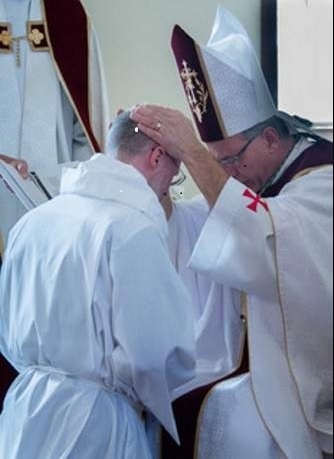 Are you ready to “Come and See”?
If the 25 points above make sense to you, if you can see how they apply in your life then the time is right to explore the possibilities of a life in the ministry of the Church. Whether you are married or single, a recent graduate, or on your second or third career, we encourage you to “Come and See”.
Buffalo-Pittsburgh Diocese PNCC                                                                              Rev. Dr. D.L. Seekins
32